Fundamentals of  Geography
Topic:
Population
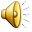 WORLD POPULATION-DISTRIBUTION,  STRUCTURE & GROWTH
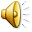 Population
Collection of people or individuals of a particular species
(Sociological and Biological Definition).
Human Population can be defined by:
Mortality
Migration
Family
Public health
Work and Labor force
Family Planning
Study of Population is called Demography
Sub-division of human geography.
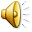 Basic Concepts of Population Geography
Growth of Population
Change of population in a  particular area between two  points in time (e.g. PAK.  POP. IN 2000, 141m & in  2013, 193m)


Positive Growth of  Population
When Birth rate is more than  Death rate b/w two points  in time
Natural Increase
Birth Rate – Death Rate
Negative Growth of  Population
When Birth rate falls below  Death rate
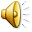 Causes of Population Change
Births
Birth rate = Number of live births per 1000 of the population
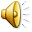 Causes of Population Change
Deaths
Death Rate = Number of deaths per 1000 of the population
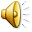 Causes of Population Change
Migration
When people move from “Point of Origin” to “Point of  Destination”.
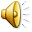 Causes of Population Change
Total Fertility Rate (TFR)
Average number of children born to a woman (Currently 1.5  in world, for Pakistan it is 3.5).
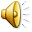 Population Density
Average number of people per square kilometer
Arithmetic Density
Population density = total population / total land area in  km2
Pakistan = 237 in 2015
Density has very little to do with economic development.
For example: Bangladesh and Japan are densely populated  but Bangladesh is Less Economically Developed Country  (LEDC) and Japan is More Economically Developed  Country (MEDC).
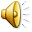 Population Density
Physiological or Nutritional Density
More refined method of calculating Man-Land ratio
Ratio between Total Population and Total Cultivated Area or  Cropland
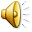 Factors affecting Population Density
Development of Technology
Scientific and technological advancements enhance quality  of life in economically developed countries.
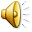 Factors affecting Population Density
Improvement in Medical Facilities
Inoculation against epidemics and other diseases, improvement in  sanitation contributed to the rapid decline in death rates in all parts of  the world
Physical Factors
Climate – Severe climate repels the population while suitable or  moderate climate attracts population.
Topography of an area – The suitable major landforms support more  population than rugged and difficult terrain. For example coastal  areas, basins and deltas are most densely populated in the world.
Vegetation – Sign of arable and cultivable land.
Soil – Well-developed mature soil of tropics is suitable for vegetation,  hence attracts more population.
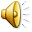 Factors affecting Population Density
Cultural Factors
Tradition and behaviors associated with common ancestry. Religion  and language tend to influence population concentration and  dispersal.
Economic Factors
Socio-Economic Factors – Availability of jobs and high wages can  contribute to high population density through migration.
Minerals – Areas with mineral deposits attract industries hence result  in dense population.
Urbanization – Cities offer better employment opportunities,  educational and medical facilities, better means of transport and  communication.
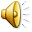 Factors affecting Population Density
Political Factors
Political unrest and wars trigger population movements.
Pakistan – over 2.3 million people fled from their homes as a result of  fighting in Malakand, Swat and surrounding areas.
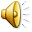 World Population
World population has reached over 7.21 billion (United states  Census Bureau).
Above 9.4 billion till 2050
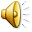 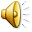 History of World Population
Until 1800s the world population grew slowly for thousands of years.
In 1820, world population reached 1 billion.
In early 1970s, it reached 3 billion.
In 1987, 5 billion
In 1999, 6 billion
Growth rate is now 1 billion every 15 years.
Developed countries are taking more time to double their population.
Most of the growth is taking place in developing countries.
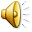 “Human , Economic and Regional Geography : Paper II “ …… Author: Imran Bashir
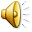 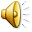 “Human , Economic and Regional Geography : Paper II “ …… Author: Imran Bashir
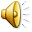 “Human , Economic and Regional Geography : Paper II “ …… Author: Imran Bashir
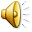 “Human , Economic and Regional Geography : Paper II “ …… Author: Imran Bashir
Population doubling time for selected countries and  regions
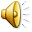 “Human , Economic and Regional Geography : Paper II “ …… Author: Imran Bashir
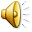 “Human , Economic and Regional Geography : Paper II “ …… Author: Imran Bashir
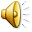 “Human , Economic and Regional Geography : Paper II “ …… Author: Imran Bashir